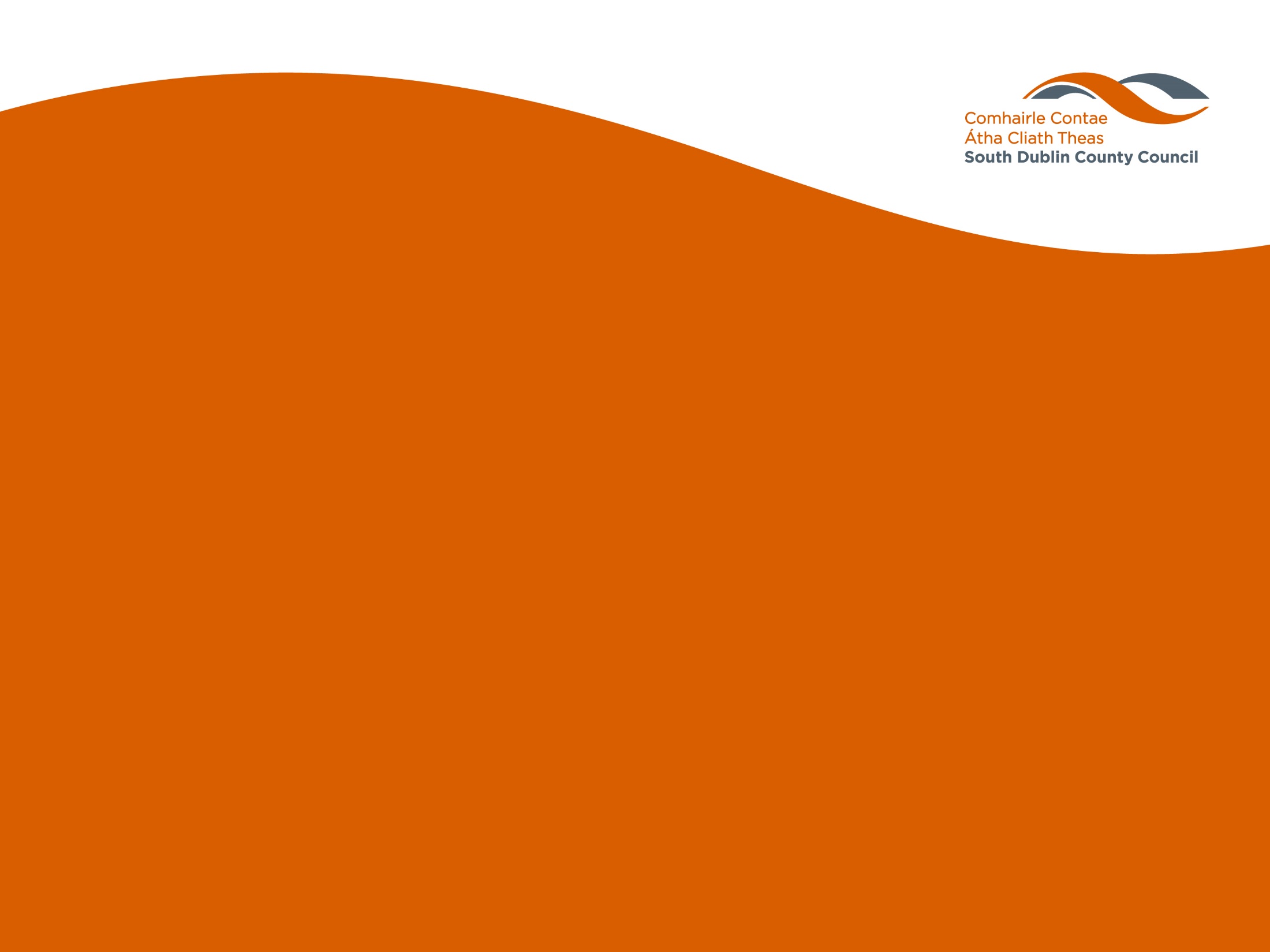 Housing Delivery Update ReportHousing Strategic Policy Committee Meeting16th February 2023
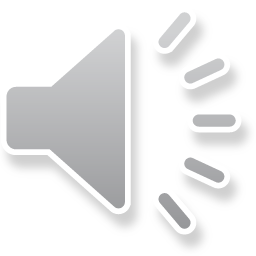 1
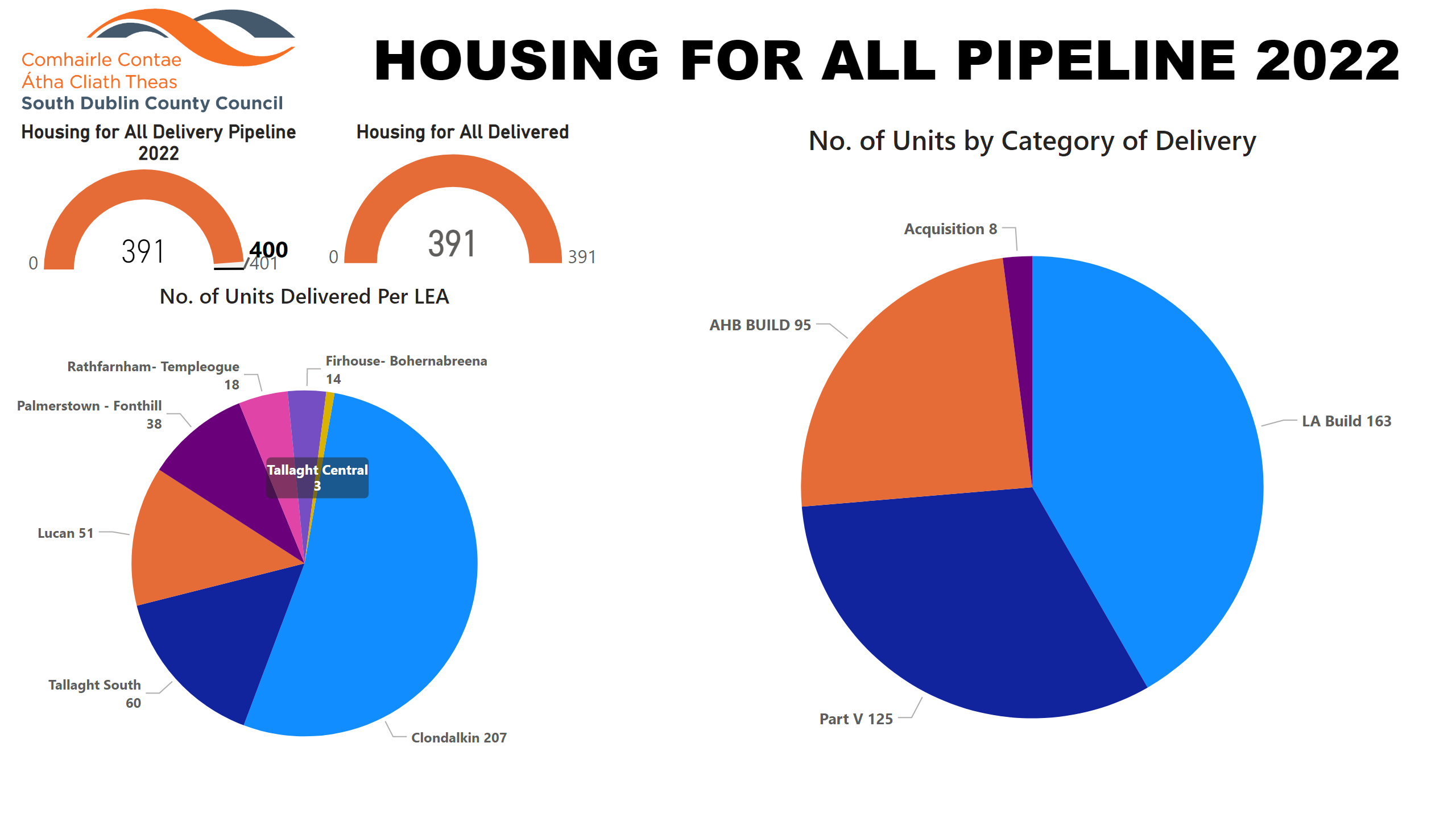 2022
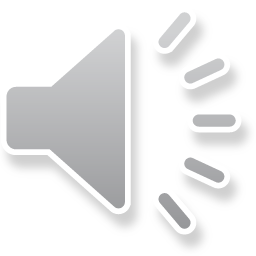 2
[Speaker Notes: image
No alt text provided

No. of Units Delivered Per LEA
No alt text provided

Housing for All Delivery Pipeline 2022 
No alt text provided

textbox
No alt text provided

pieChart
No alt text provided

Housing for All Delivered
No alt text provided]
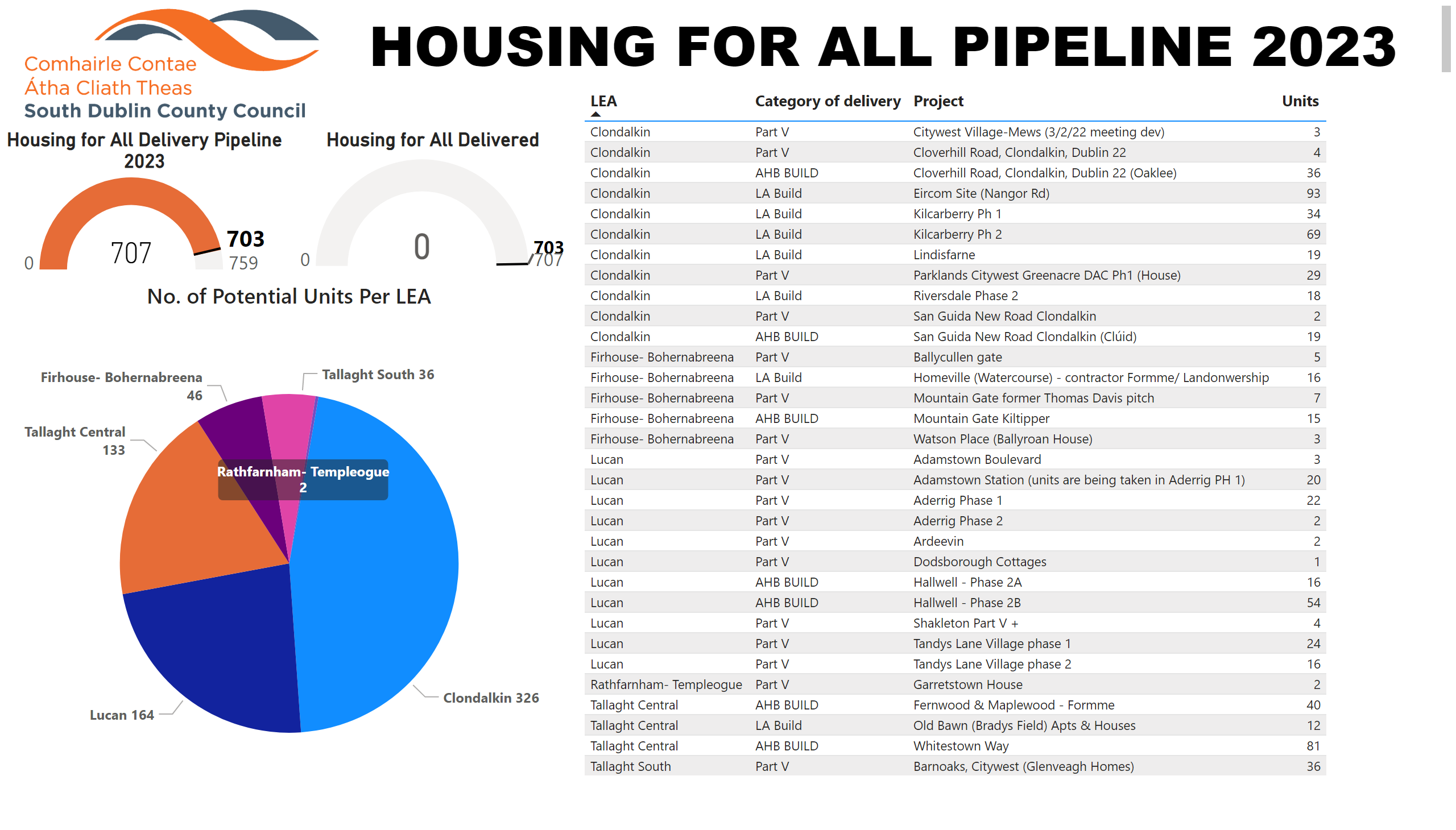 2023
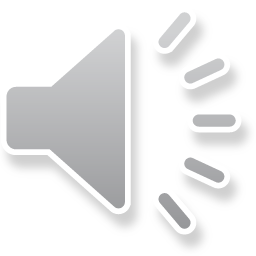 3
[Speaker Notes: Housing for All Delivered
No alt text provided

tableEx
No alt text provided

image
No alt text provided

No. of Potential Units Per LEA
No alt text provided

Housing for All Delivery Pipeline 2023
No alt text provided

textbox
No alt text provided]
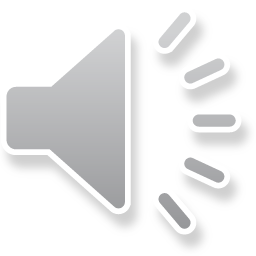 4
[Speaker Notes: * Denotes SDCC owned site]
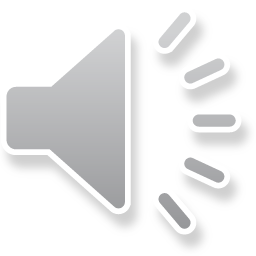 5
[Speaker Notes: * Denotes Council owned site]
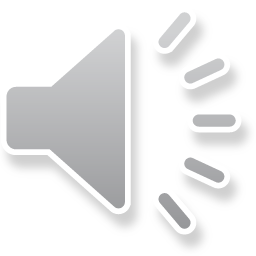 6
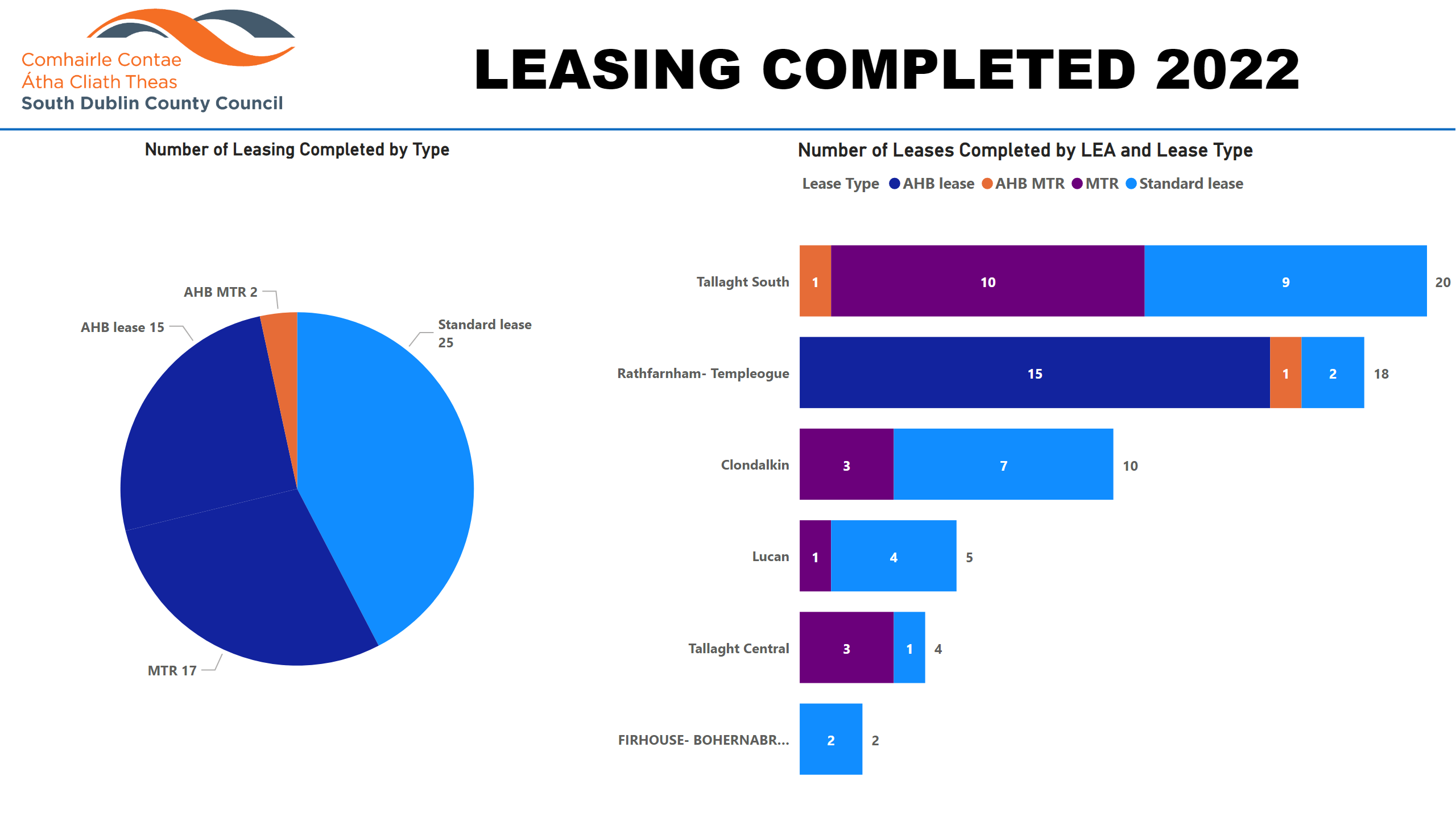 LEASING 2022
Target (HFA) 40
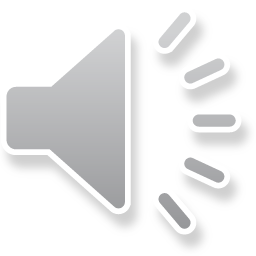 [Speaker Notes: image
No alt text provided

textbox
No alt text provided

shape
No alt text provided

Number of Leases Completed by LEA and Lease Type
No alt text provided

Number of Leasing Completed by Type
No alt text provided]
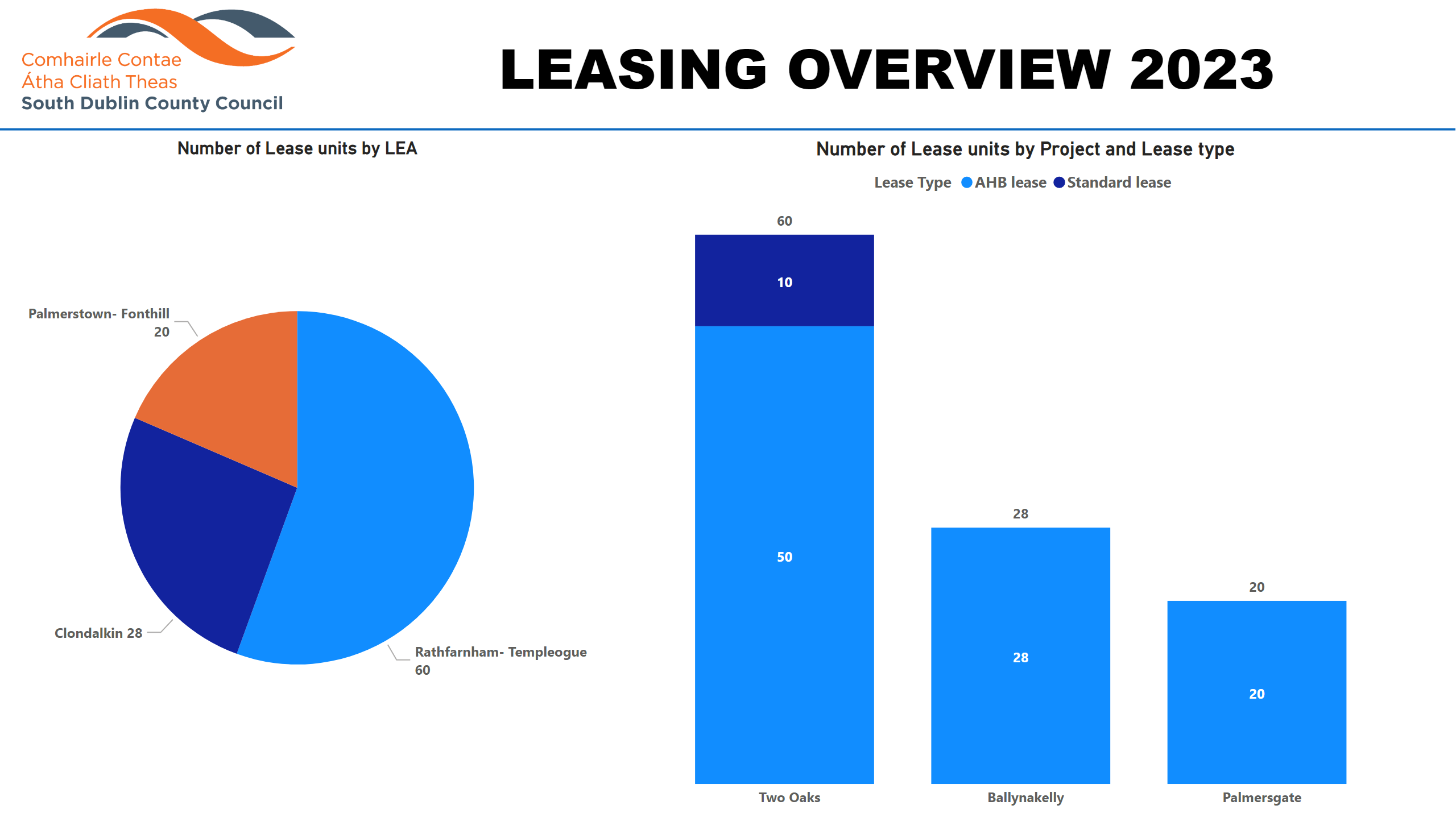 2023
Target (HFA) - 90
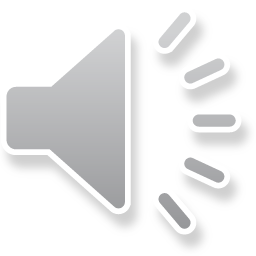 [Speaker Notes: textbox
No alt text provided

shape
No alt text provided

Number of Lease units by Project and Lease type
No alt text provided

Number of Lease units by LEA
No alt text provided

image
No alt text provided]
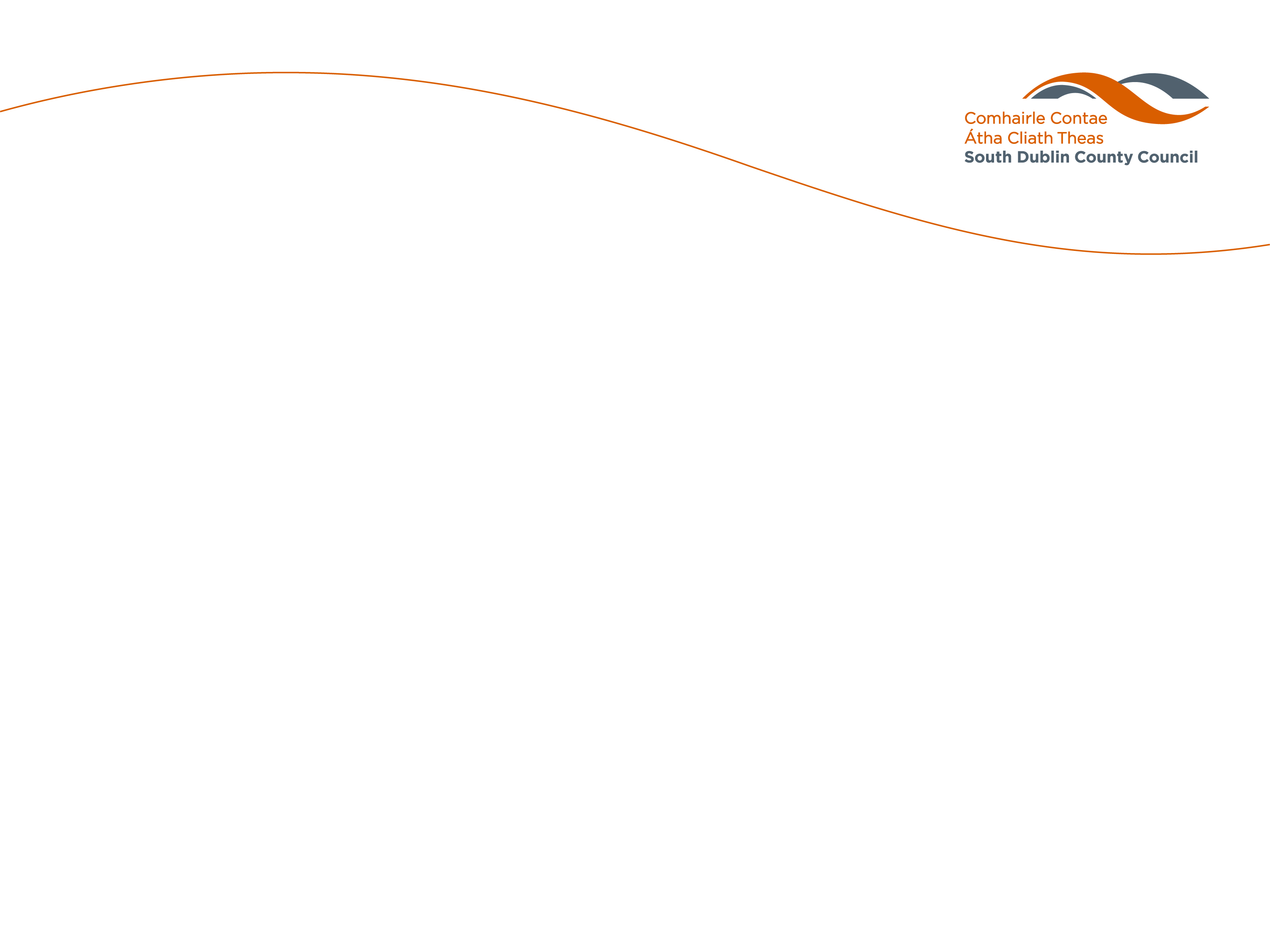 Clonburris PPP Site – S85 Agreement
Overview of PPP Programme
Nov 2014: Social Housing Strategy 2020 - boost social housing supply (incl. through off-balance sheet mechanisms e.g., large scale Public Private Partnership programme)
PPP: DHLGH, LAs, NDFA & specially-formed project company
Programme rolled out in bundles (Bundle 1: SDCC/109 homes in Corkagh Grange)
Sept 2021: ‘Housing for All’: increase use of PPPs for social housing delivery & call for sites
SDCC submitted site within Clonburris SDZ with capacity for approx. 120 homes & capable of being independently delivered – subsequently included in bundle 5
Overview of Functions/Responsibilities
DCC (lead LA) will enter agreement with Project Company for delivery/management of Bundle 5 social housing
Project Company to be selected via open EU tender competition
Project Company to occupy land under licence for purposes set out in Project Agreement
SCC responsible for obtaining planning approval under Planning & Development Acts
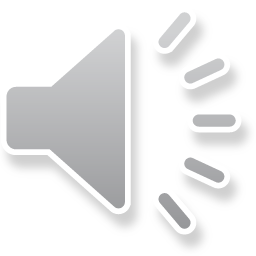 9
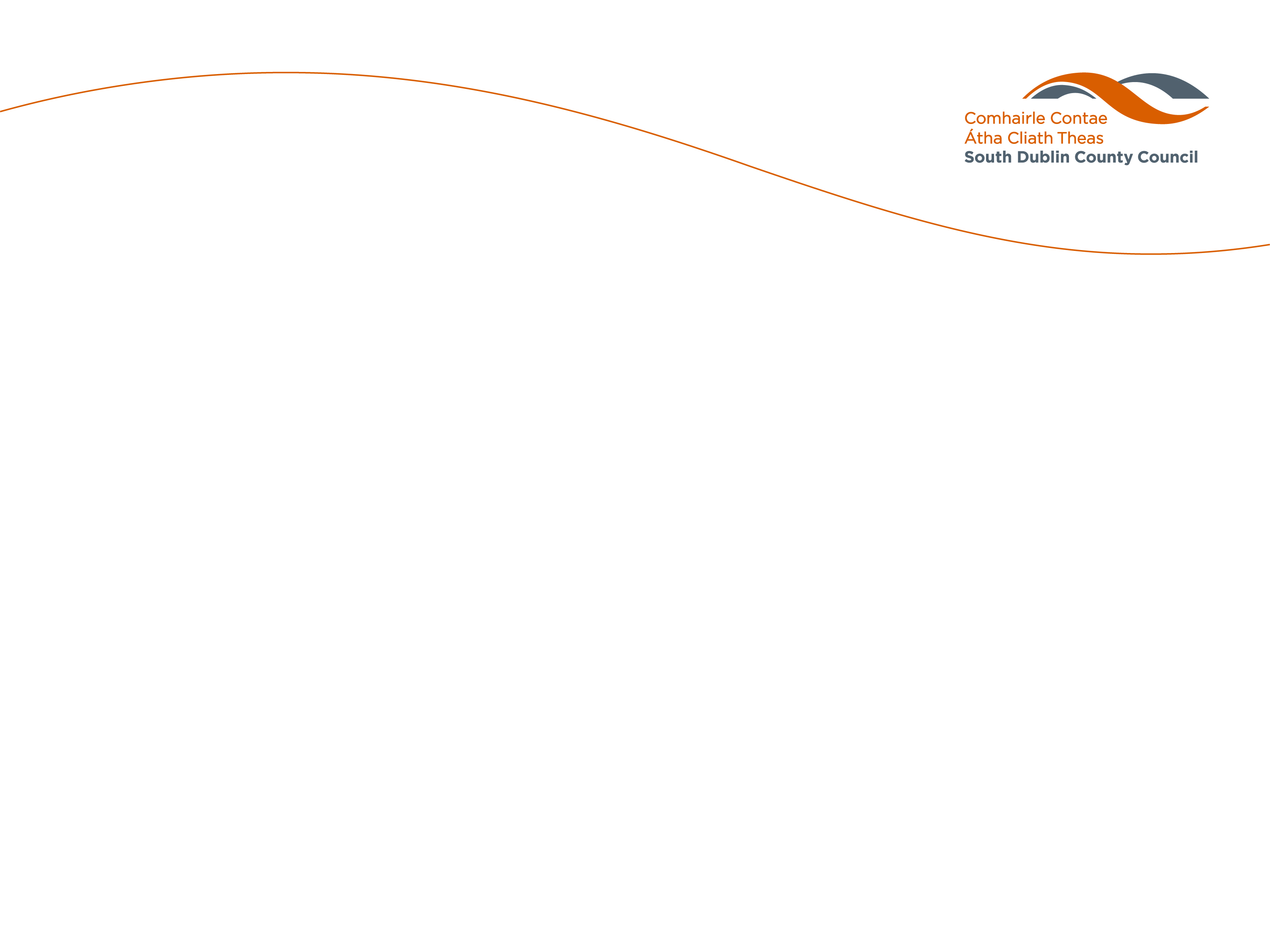 Bundle 5 Sites
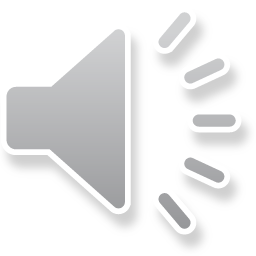 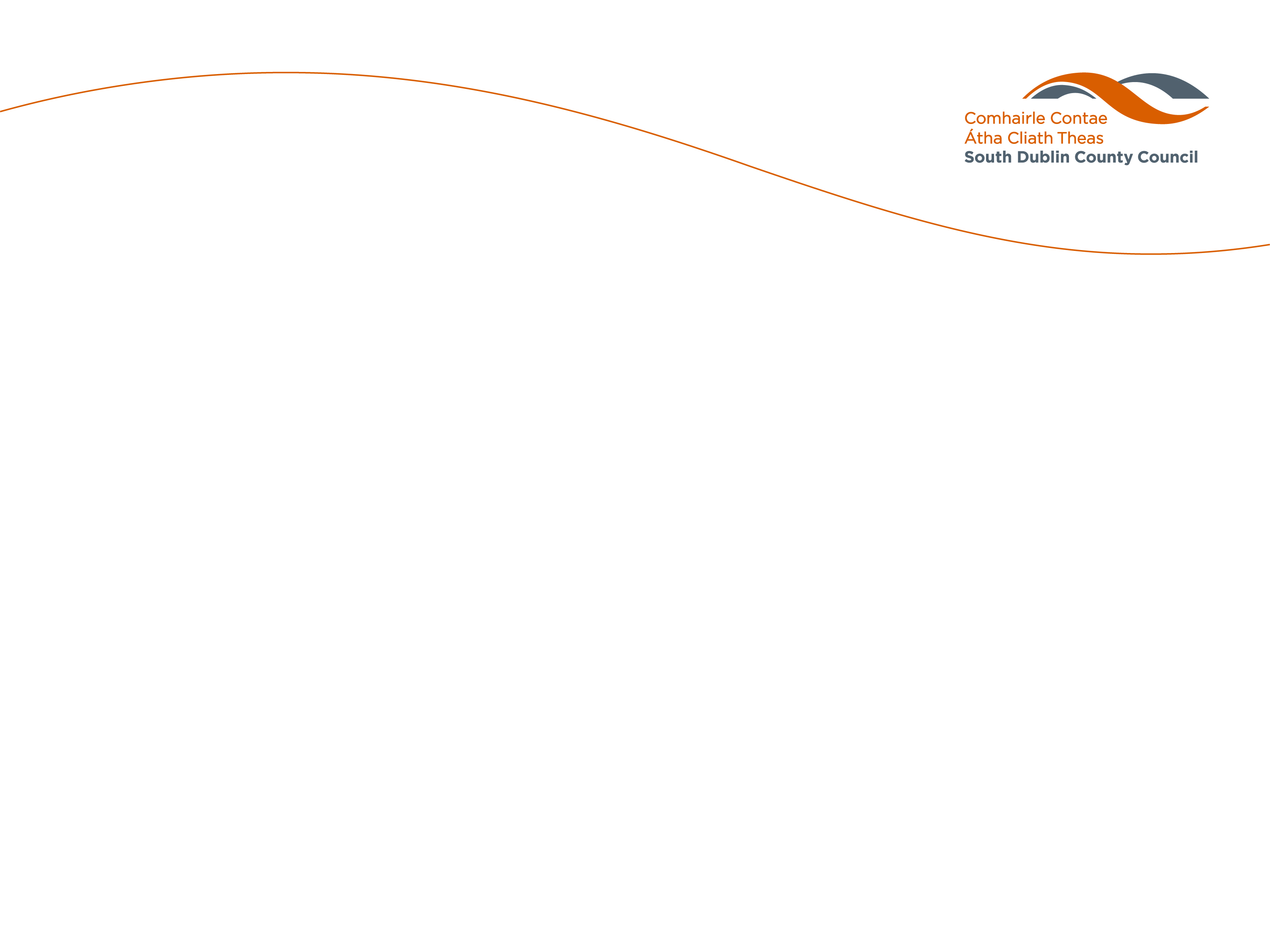 SDCC PPP Site Clonburris
HDAP – prevailing social housing need/interim HNDA
Site SDZ – 2.4 ha. Kishogue North East (Sub-Sector 4)
Zoned residential/density 45-55 units per ha. Potential 110-120 homes.
Well serviced site/local amenities/benefits from transport opportunities
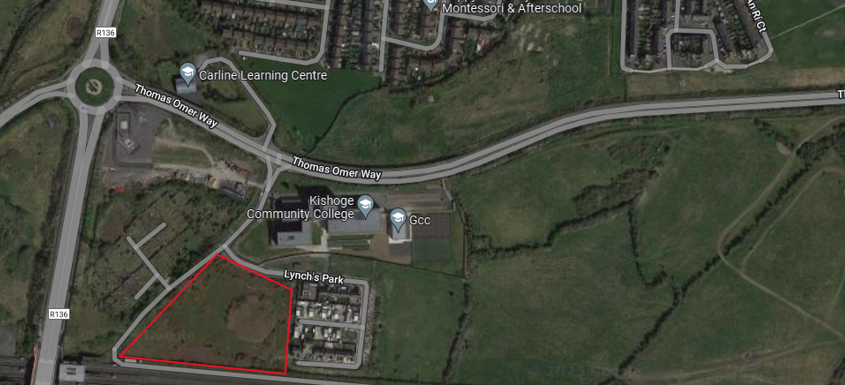 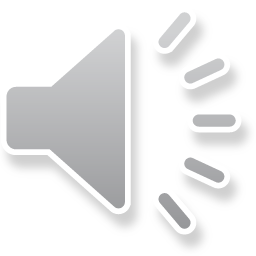 11
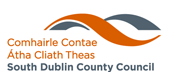 Council Functions & Responsibilities
Next Steps after s85 Approval
Design teams appointed / work in collaboration with lead authority and SDCC 
SDCC senior officials on relevant working & steering groups      
Planning process – undertaken in 2024
Tender process to select Project company to be managed by NDFA
Regular communication and updates via SPC for members at project key stages
Project Company appointed for management & maintenance of development.
Project completion & delivery of homes anticipated  2026
Land remains in Council’s ownership
Homes fully revert to Council management after 25 years
SDCC will retain the following functions for the PPP social housing development:
Responsibility for calculation of tenant rents, under our differential rent scheme.
100% tenant nomination rights for PPP social homes 
Role of landlord under our tenancy agreement
Project Company act as Council’s agent for management & maintenance of development (25 years)
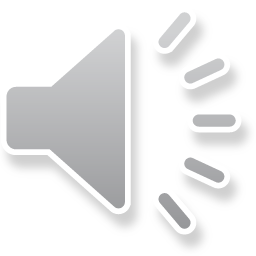 12
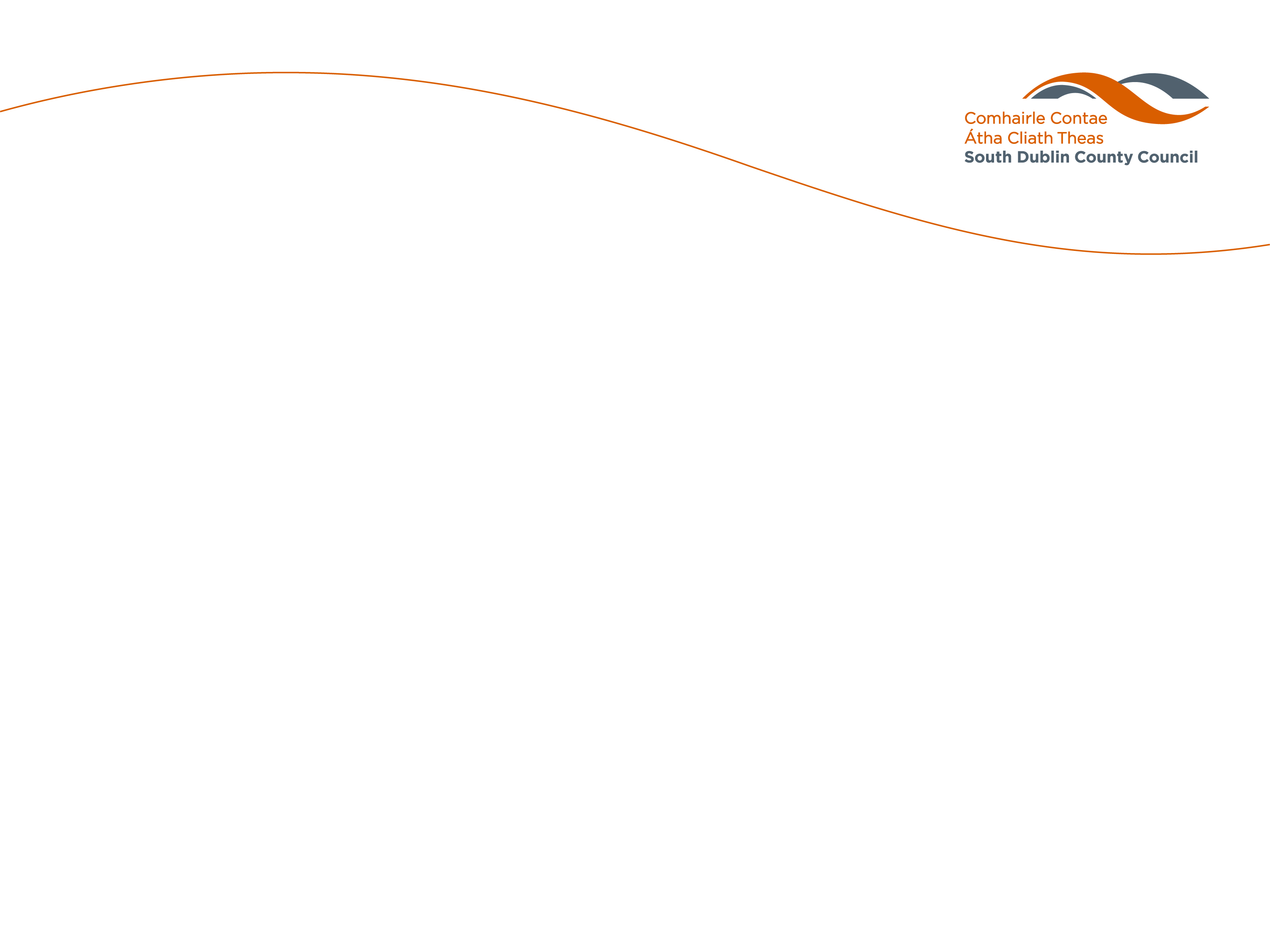 New Planning Measures
Context & Overview
Prevailing housing market conditions: homelessness/temporary deferral of NTQs in private market/supply challenges 
Planning and Development and Foreshore Act 2022 amends s.179 of LG Act
New, temporary, timebound provisions for accelerated housing delivery
S.179 (a.) temporarily dis-applies Part 8 planning approval process for LA housing developments in strictly defined circumstances:
Development works to be commenced by 31st December 2024
Appropriately zoned land in Council ownership
Aligned with Housing strategy
Land serviced/capable of being serviced
Not required to undergo environmental impact assessment
Notification of plans for proposed development to elected members & public 
Where criteria are not satisfied, normal Part 8 process applies
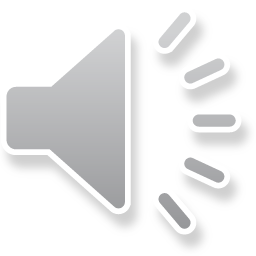 13